Русская народная сказка«Гуси-лебеди»
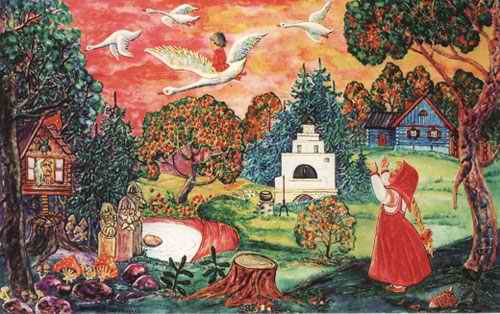 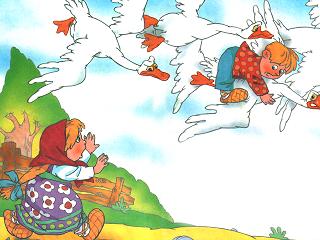 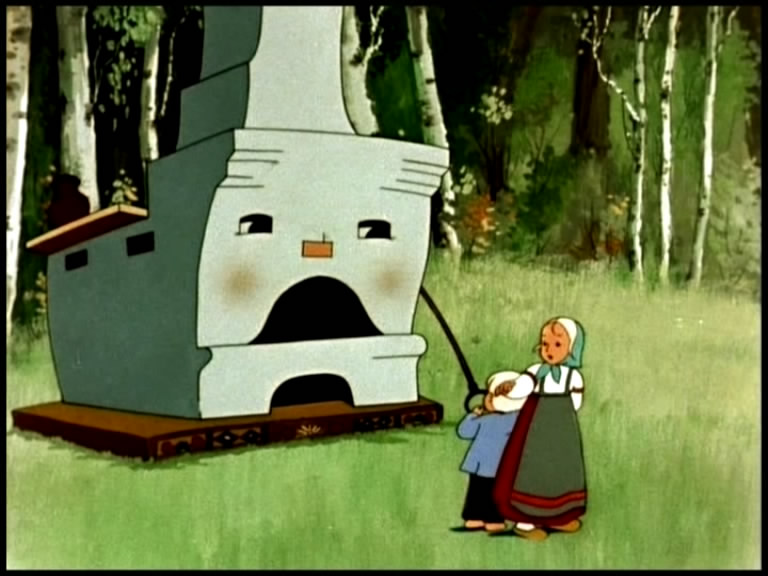 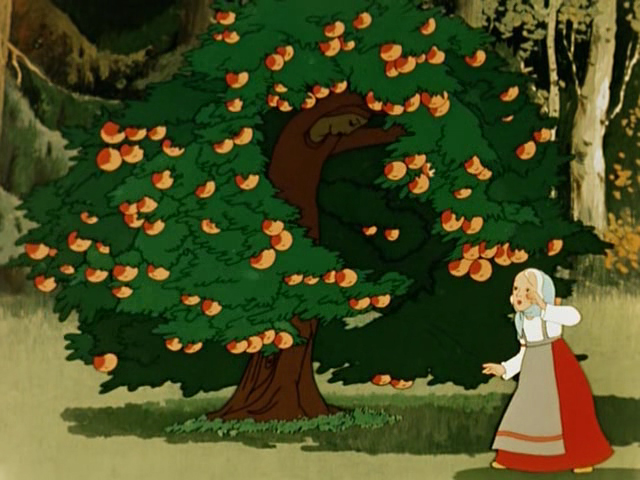 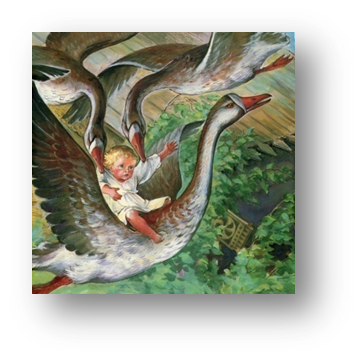 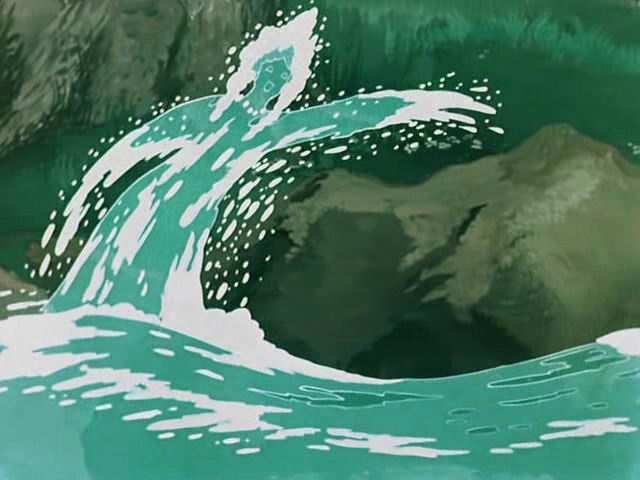 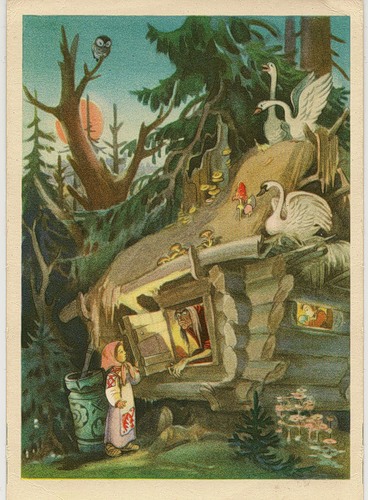 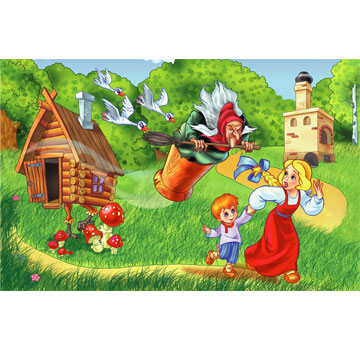 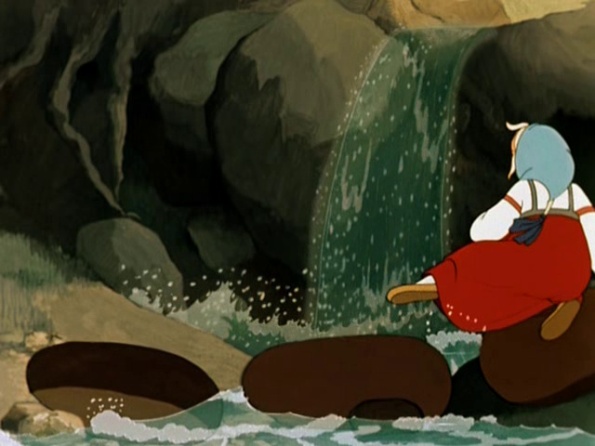 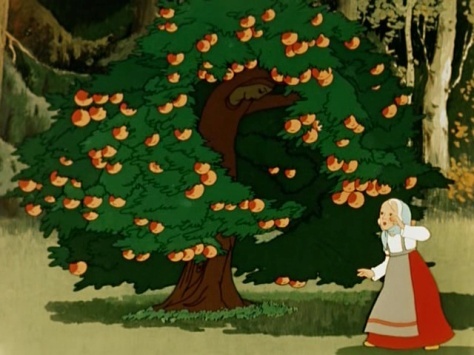 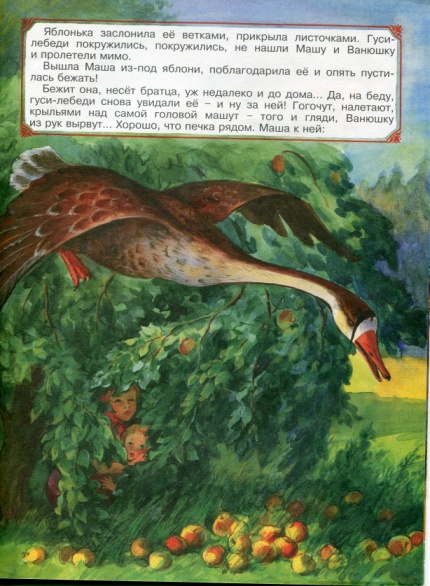 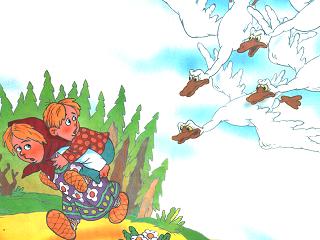 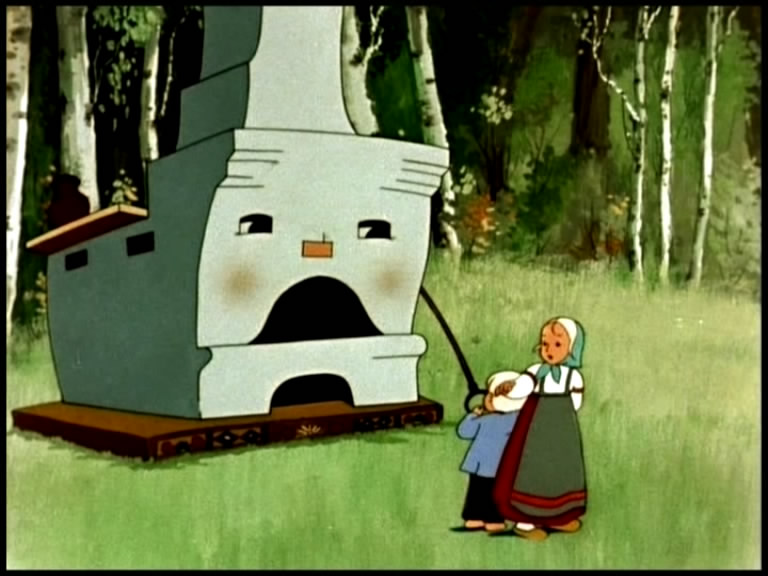 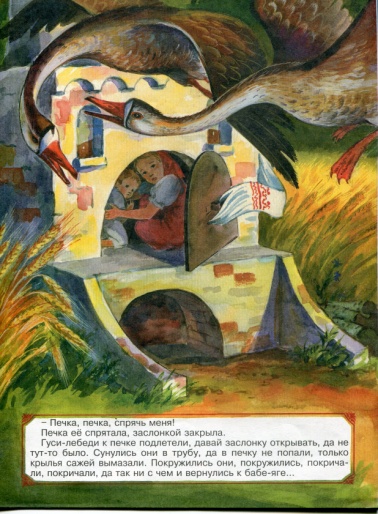 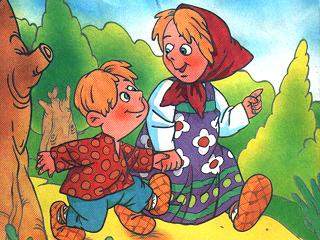 Домашнее задание:

Упражнение 206

Выписать из словаря слова с Ь.